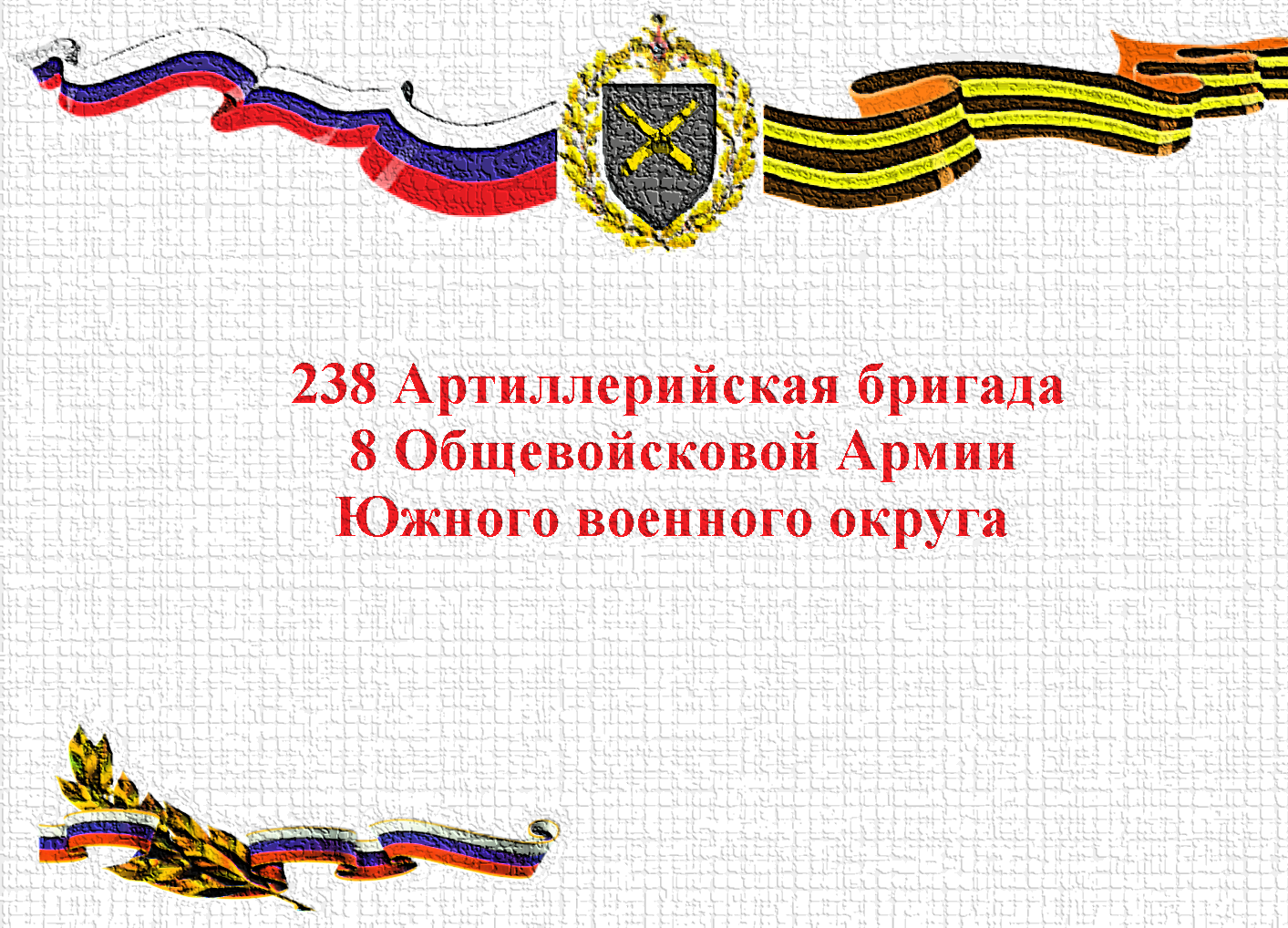 1
СОЦИАЛЬНАЯ ИНФРАСТРУКТУРА
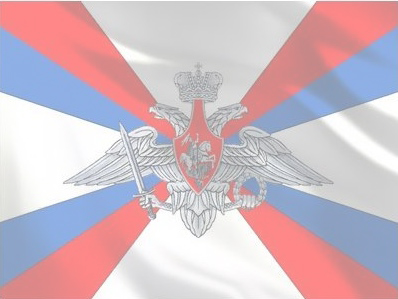 Корено́вск — город на юге России, в Краснодарском крае. Административный центр Кореновского района и Кореновского городского поселения. Город Кореновск, бывшая станица Кореновская, бывший Кореновский курень — один из 58 запорожских куреней, основанных казаками, прибывшими на Кубань в 1792—1795 годах из Приднестровья в составе Черноморского казачьего войска. Город находится в 60 км северо-восточнее Краснодара, на федеральной автомагистрали М4 и железнодорожной линии Северо-Кавказской железной дороги и является географическим центром Краснодарского края.  На 1 января 2019 года по численности населения город находился на 362 месте из 1115 городов Российской Федерации.
	1 сентября 2008 года Кореновск посетил президент РФ Д. Медведев. Выбор города объяснялся тем, что в Кореновске с 1955 по 1958 г. жил и работал дед президента — Афанасий Медведев (строил одну из школ города).
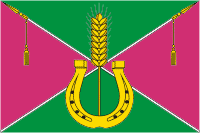 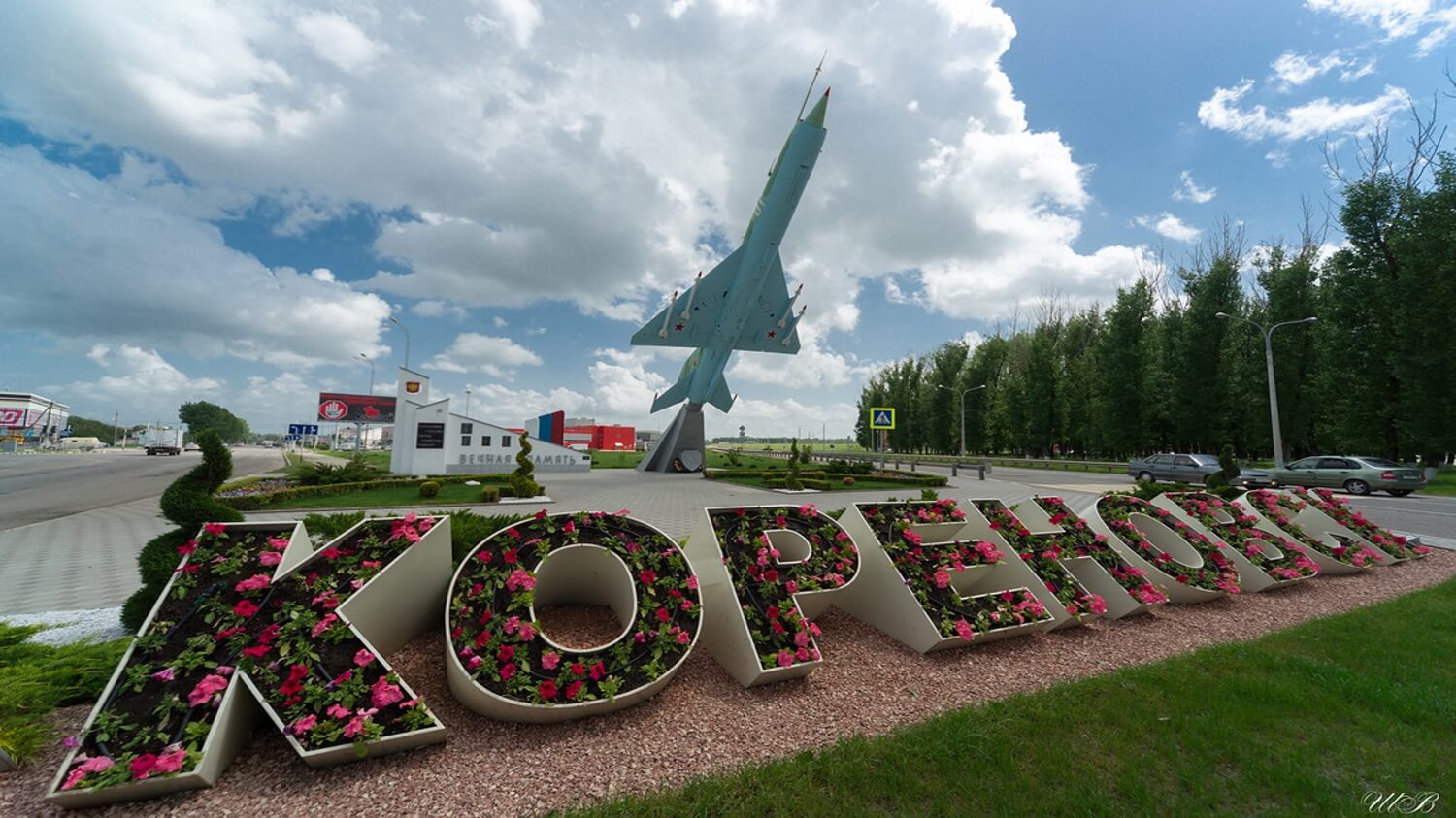 2
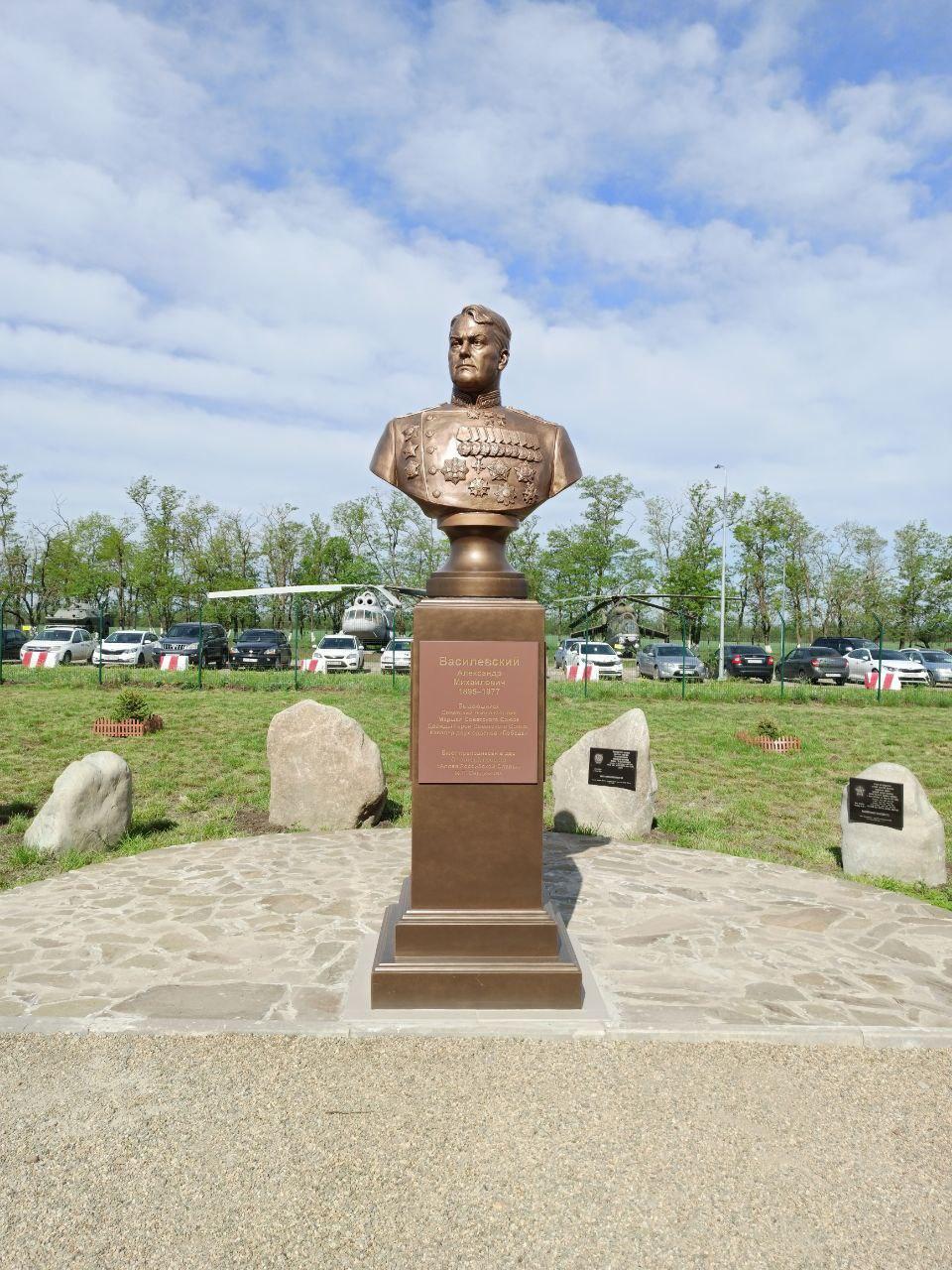 Преимущества службы 
в 238 артиллерийской бригаде
1
2
3
4
5
Близость от курортов черного моря
6
3
3
Денежное довольствие
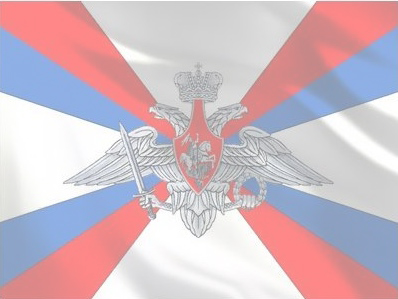 Размер среднего денежного довольствия военнослужащего составляет 28049 рублей (с учетом вычета Подоходного налога 13%). Размер ежегодной материальной помощи составляет сумму оклада по воинской должности и оклада по воинскому званию – выплачивается единовременно. Также предусмотрено подъемное пособие, при перемещении военнослужащего к новому месту службы, которое составляет сумму оклада по воинской должности и оклада по воинскому званию плюс 25% от суммы на каждого члена семьи. При сдаче нормативов по физической подготовленности предусмотрена надбавка до 100%. За выслугу лет от 10% оклада денежного содержания при выслуге 2 года, до 40% при выслуге 25 лет и более. За работу со сведениями, составляющими государственную тайну от 10% до 25% оклада по воинской должности. За выполнение задач, за участие в учениях, отработку задач боевой подготовки в полевых условиях – до 60% оклада по воинской должности.
4
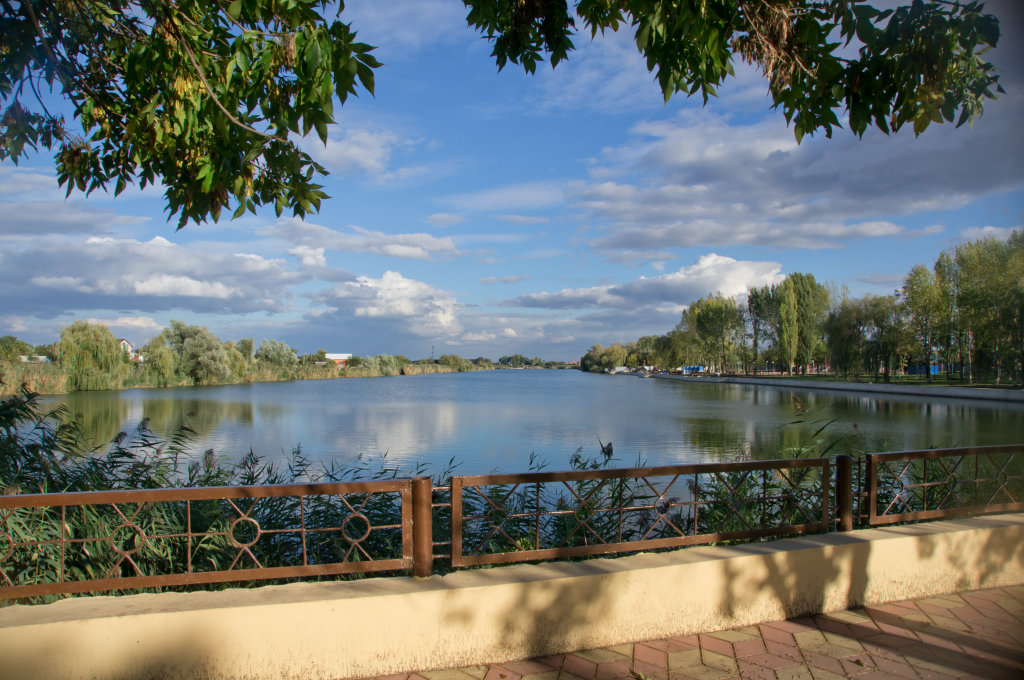 ДОПОЛНИТЕЛЬНЫЕ СОЦИАЛЬНЫЕ ГАРАНТИИ
1
2
3
4
5
РАЗМЕЩЕНИЕ ВОЕННОСЛУЖАЩИХ
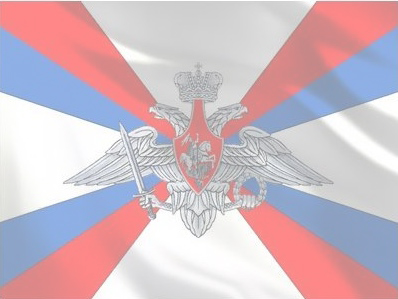 Казармы оборудованы комнатами для умывания и туалетными комнатами
Военнослужащие  размещаются в новом общежитии казарменного типа
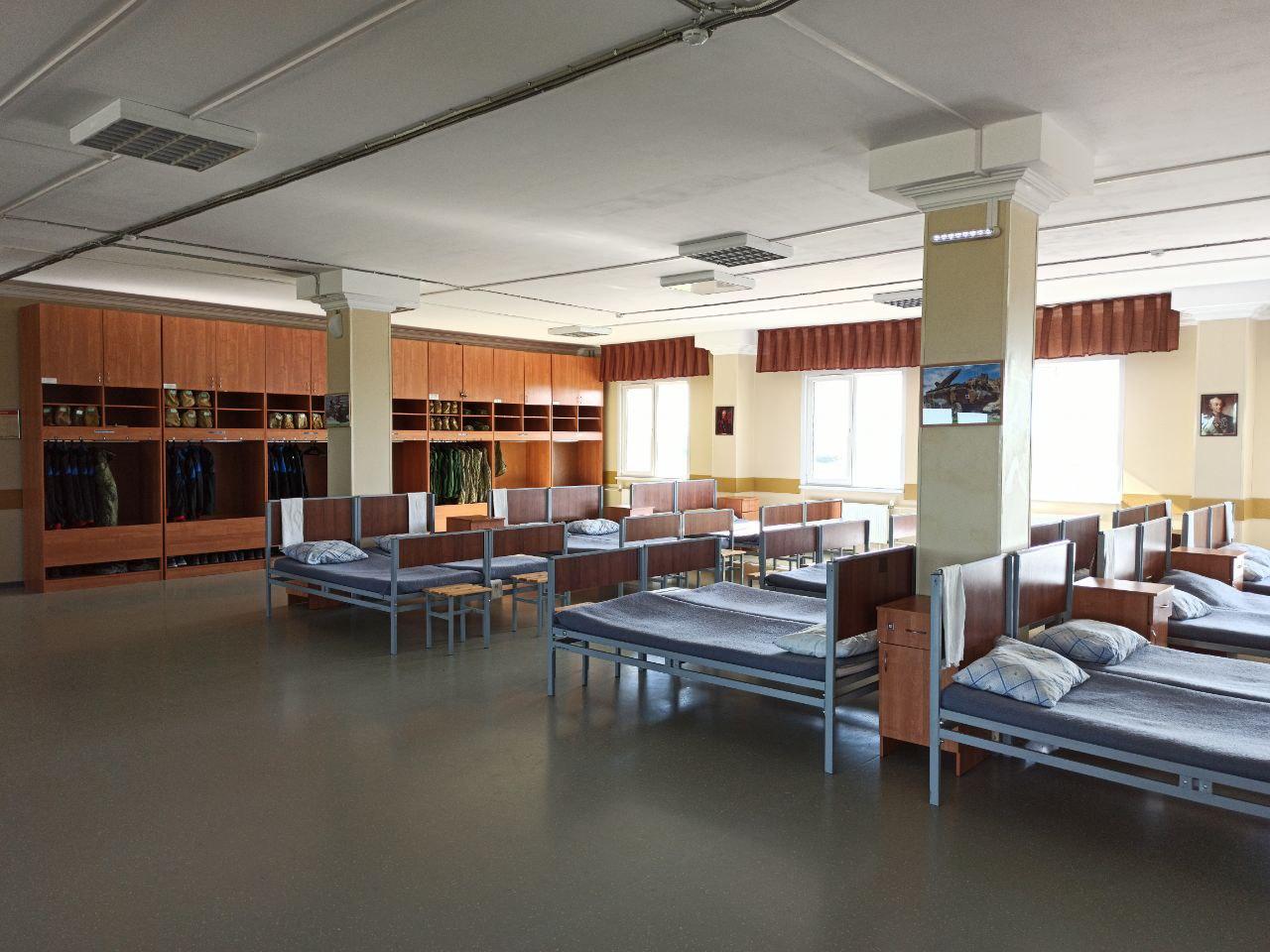 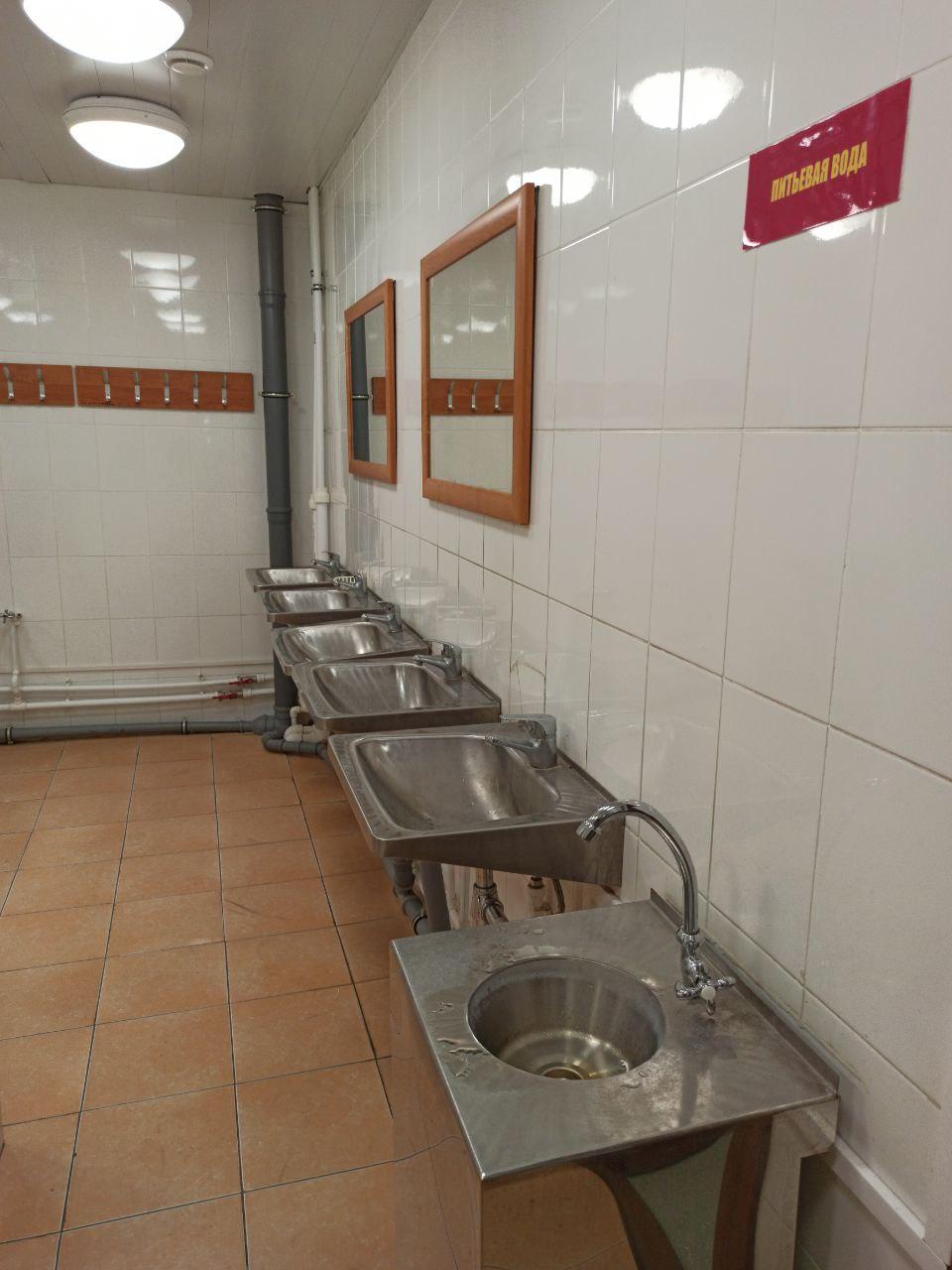 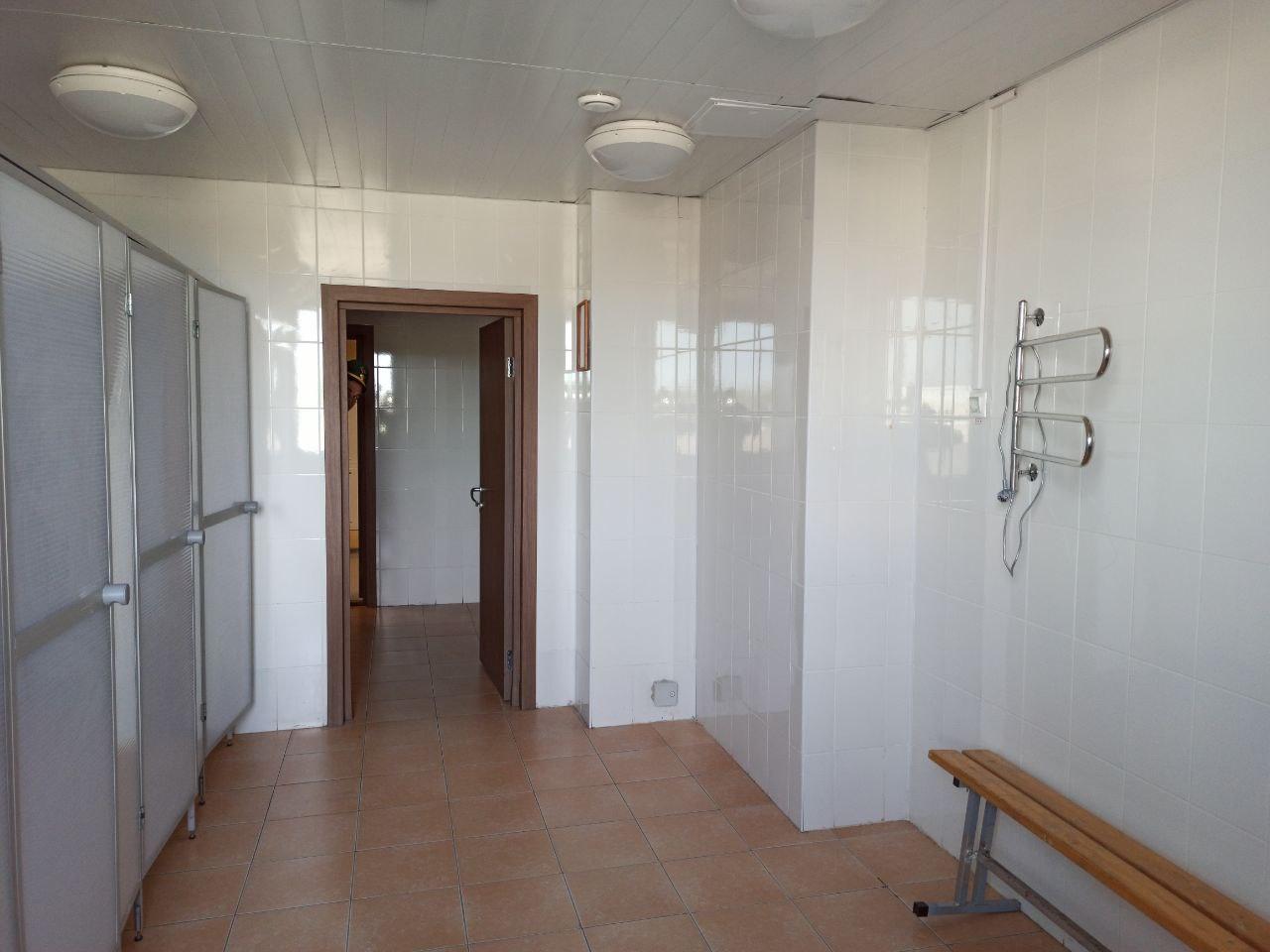 В общежитии имеются оборудованные душевые комнаты, комнаты для сушки, установлены стиральные машины,
6
ПИТАНИЕ ВОЕННОСЛУЖАЩИХ
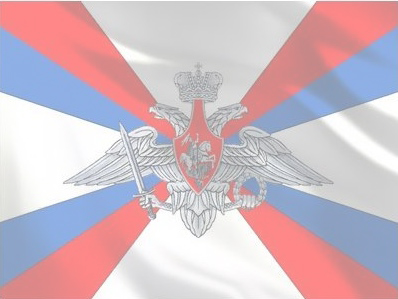 Питание военнослужащих осуществляется в комфортабельной столовой
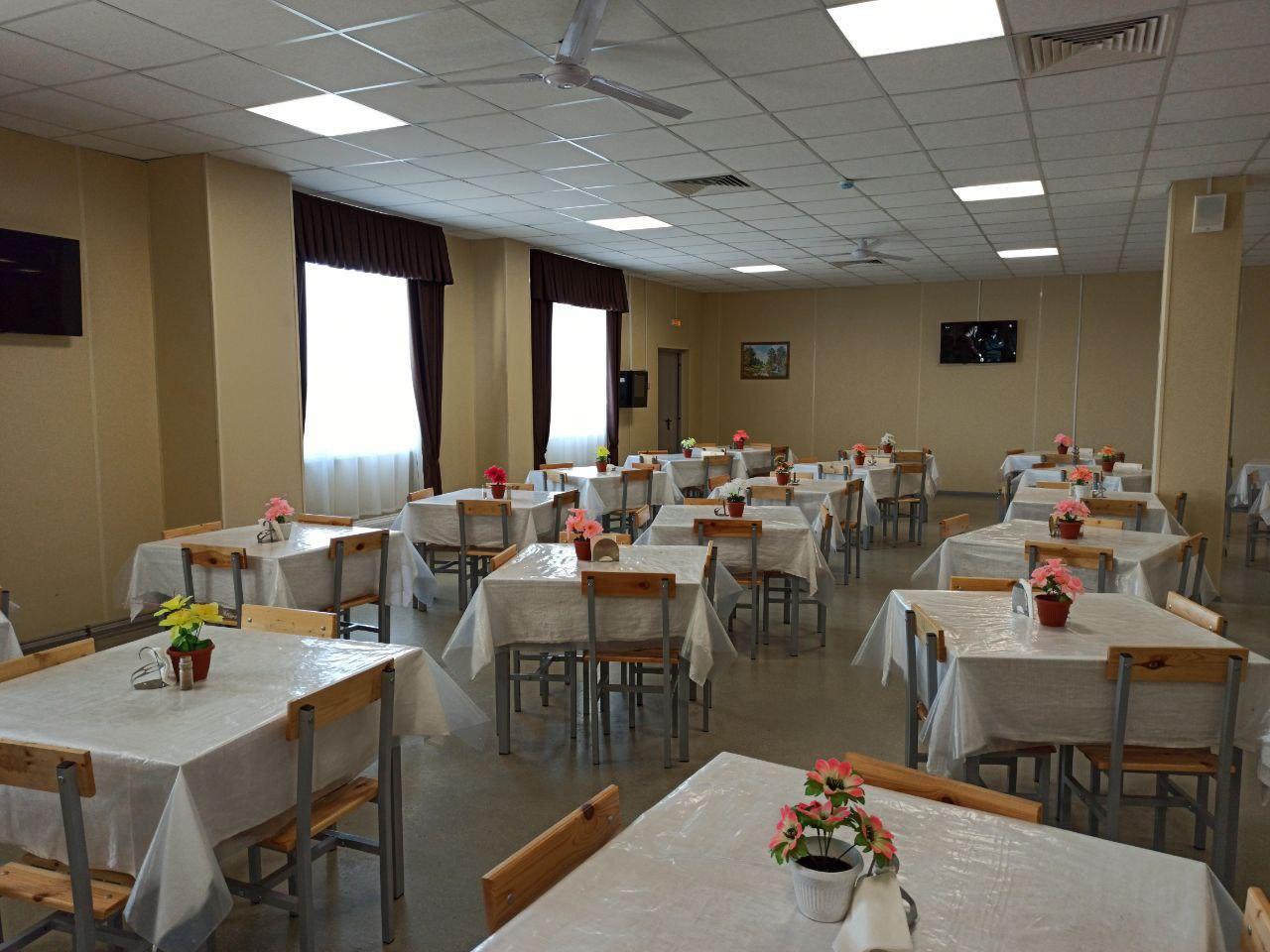 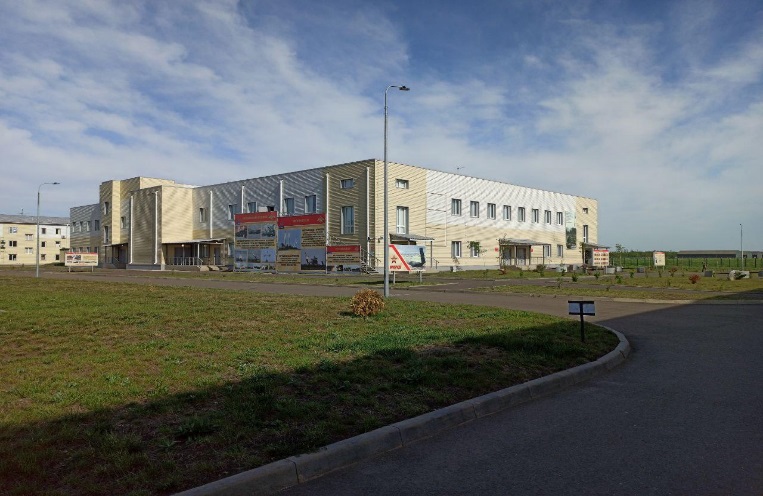 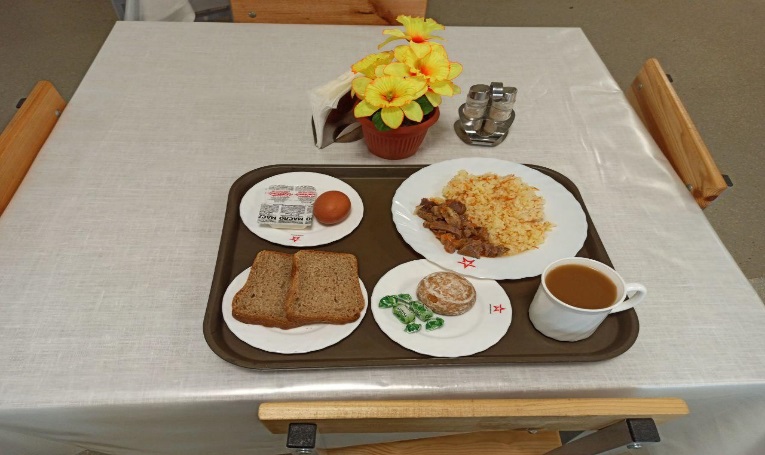 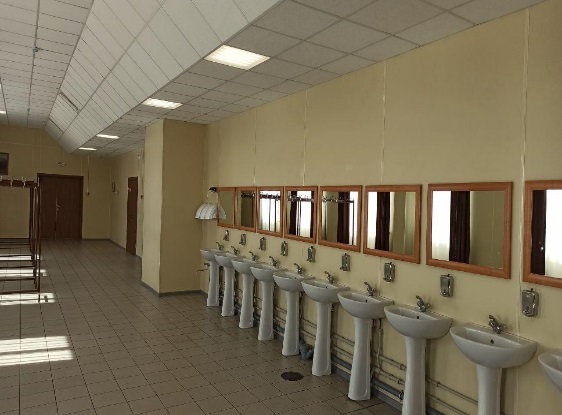 В столовой предусмотрены места для умывания и места для хранения верхней одежды.
Питание проводится с использованием линии самообслуживания с выдачей готовой пищи поварами
7
СЛУЖЕБНОЕ ЖИЛЬЕ
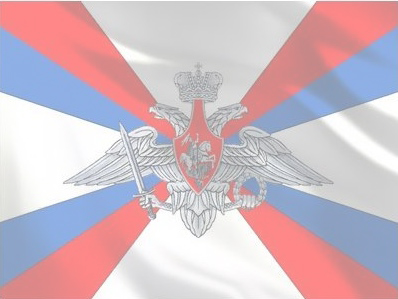 Военнослужащим при постановке на учет в РУЖО предоставляется служебное жилье в городе Кореновск, Это новый микрорайон с хорошо действующей инфраструктурой, комфортабельными квартирами в многоквартирных домах. Для детей военнослужащих предоставляются места в детских садах и школах вне очереди. Если военнослужащий не желает получать служебное жилье он может оформить ежемесячную денежную компенсацию за наем (поднаем) жилых помещений в фактических затрат на съем квартиры.
Из города Кореновск ходит автобус, который доставляет военный и гражданский персонал к месту службы и обратно, при нехватки мест запускаются дополнительные автобусы для доставки к месту службы , согласно регламента служебного времени прибытие автобусов в 8.00 и убытие в 18.00 ежедневно. Обед с 14.00 до 16.00 в столовой на территории бригады.
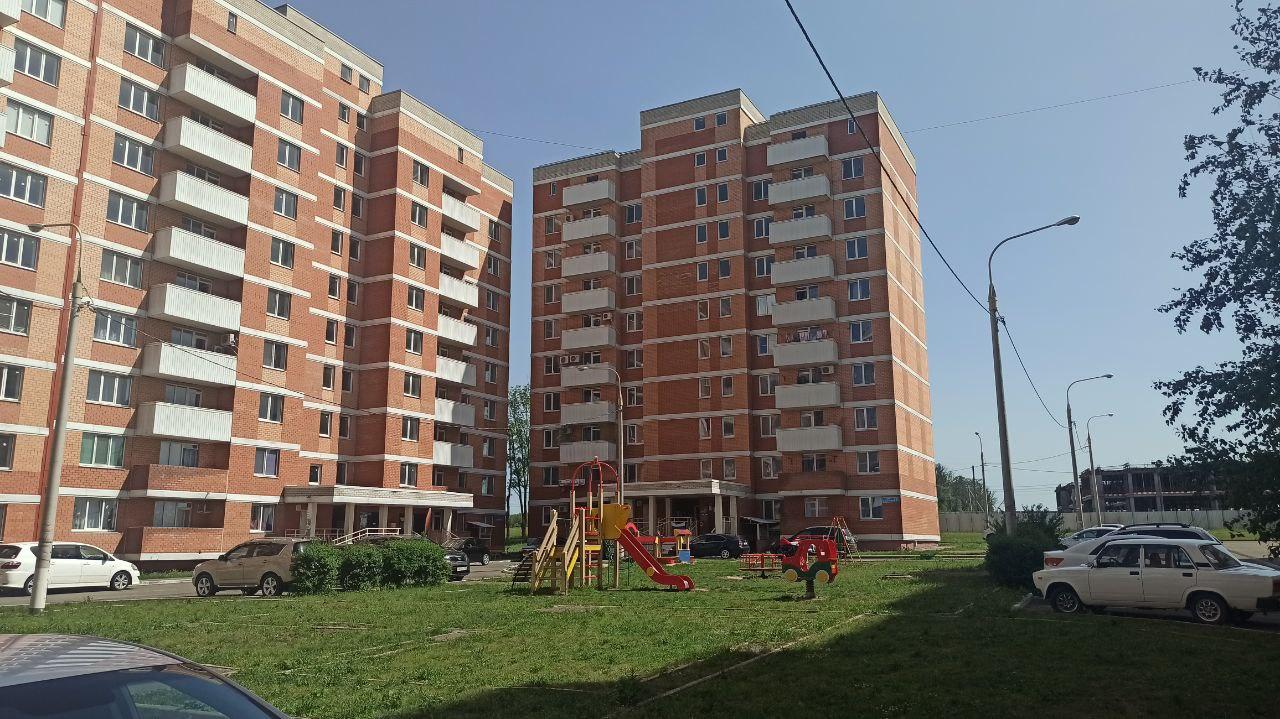 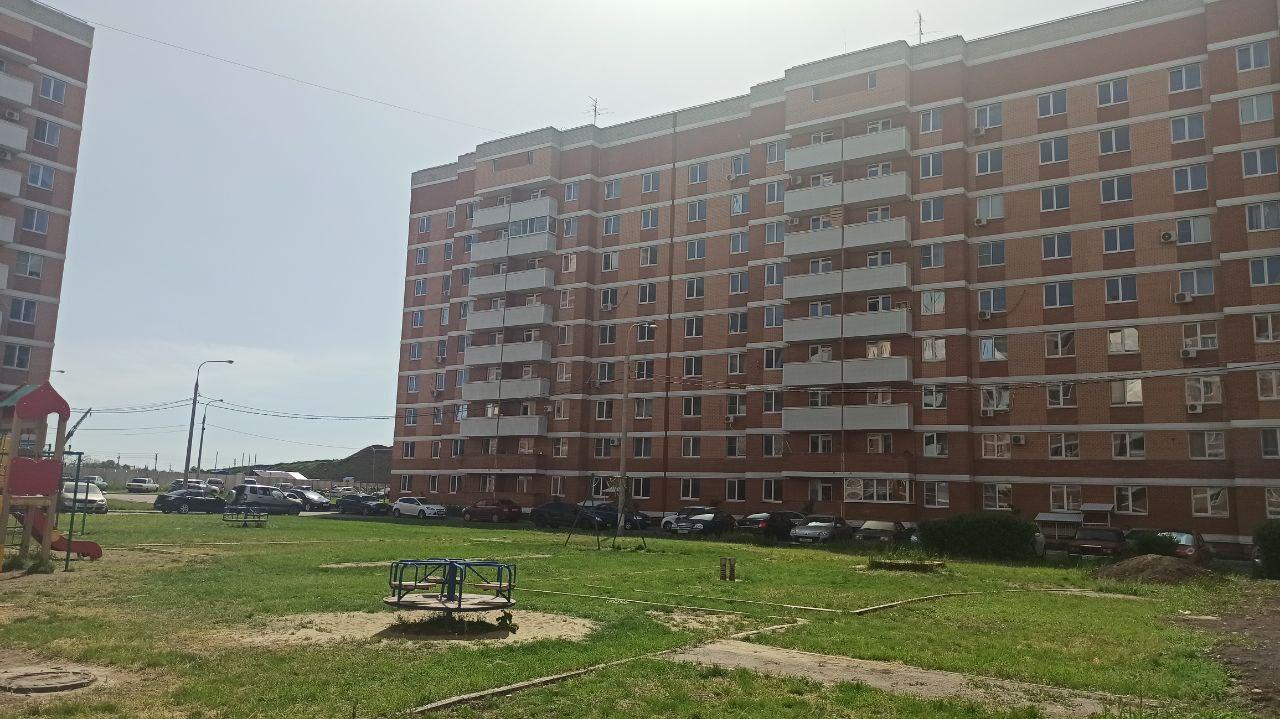 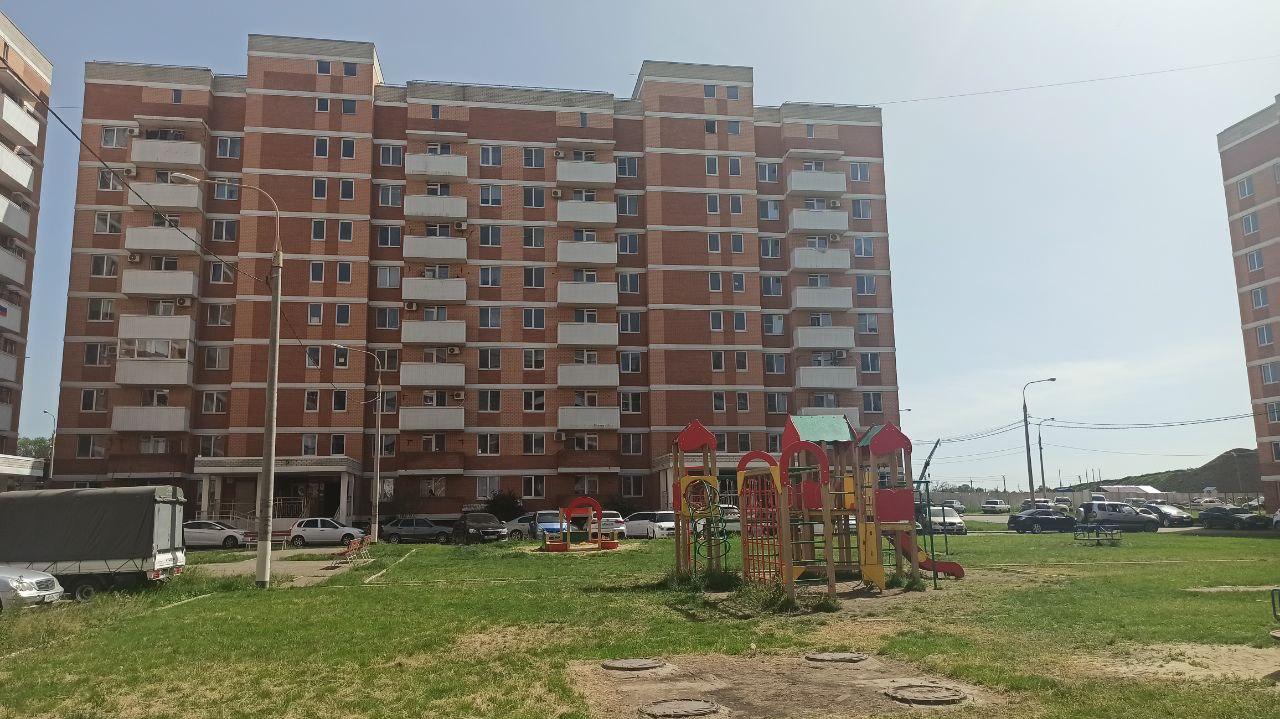 8
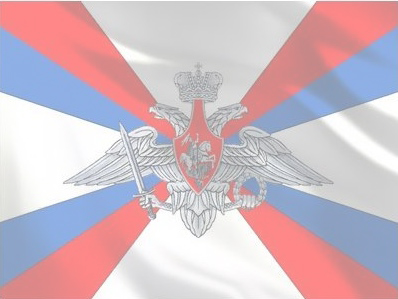 При заключении второго контракта, военнослужащий вступает в накопительную ипотечную систему жилищного обеспечения военнослужащих. На 2020 год размер ежегодного накопительного взноса составляет 280 009 рублей и с каждым годом данная сумма индексируется. По истечении трех лет с момента вступления в ипотечную систему, военнослужащий имеет право на использование накопленных денежных средств для приобретения собственного жилья в любом регионе Российской Федерации, при этом ипотечный кредит выплачивает за него государство.
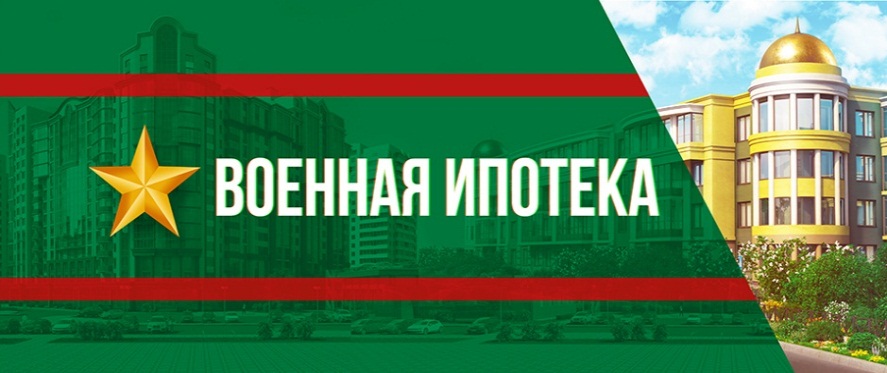 При достижении  у военнослужащего  20 лет  выслуги , в том числе в льготном исчислении, снимается обременение  со стороны  государства с жилья, которое приобрел военнослужащий .
9
МЕДИЦИНСКОЕ ОБЕСПЕЧЕНИЕ
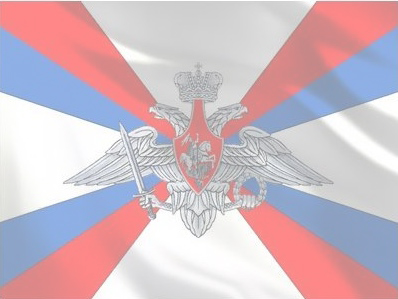 Воинская часть имеет собственный медицинский пункт, оснащенный современным оборудованием и необходимыми медикаментами, приём осуществляют высококвалифицированные медицинские специалисты. Члены семей военнослужащих обслуживаются в ФГКУ «419 ВГ». При необходимости военнослужащие и члены их семей, могут быть госпитализированы в военный госпиталь в г. Краснодар. 
Медицинское обслуживание для военнослужащих и членов их семей           БЕСПЛАТНО!
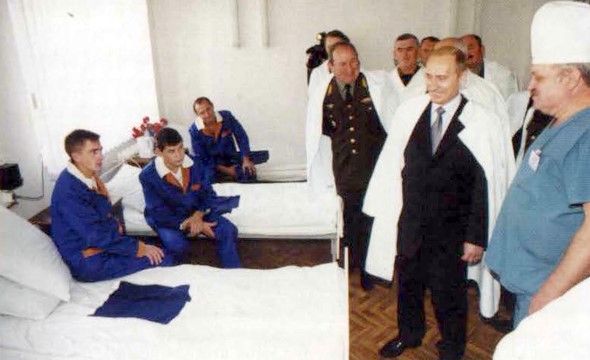 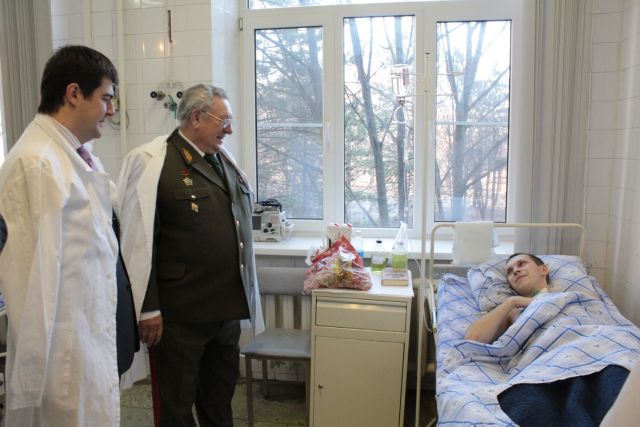 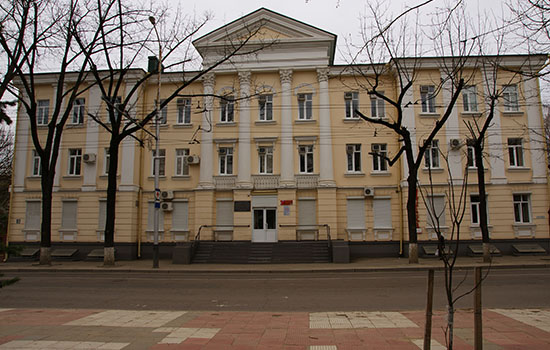 10
Вещевое обеспечение
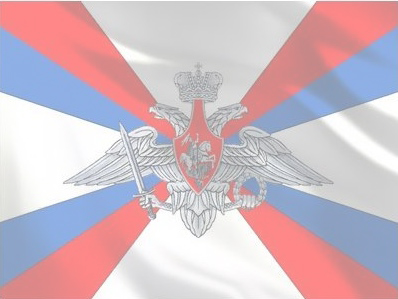 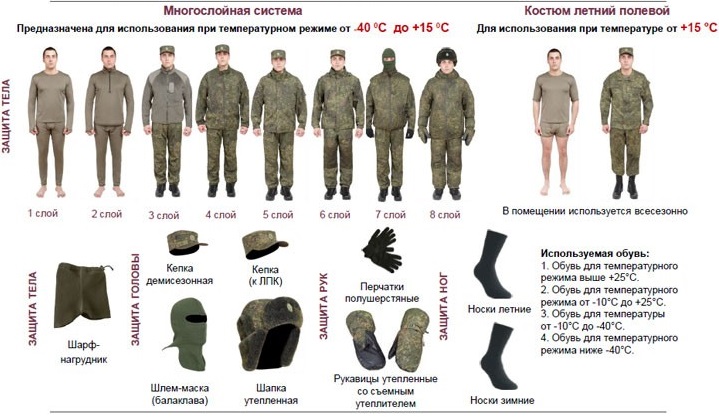 11
ДОПОЛНИТЕЛЬНЫЕ ВЫПЛАТЫ И ЛЬГОТЫ ВОЕННОСЛУЖАЩИХ ПО КОНТРАКТУ
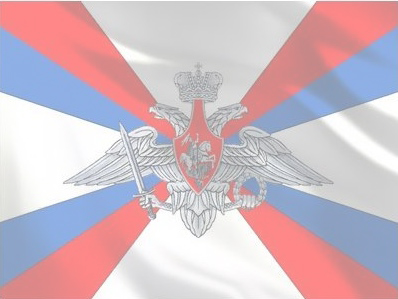 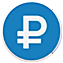 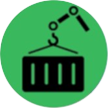 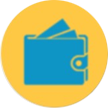 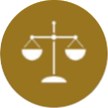 12
ОТПУСК
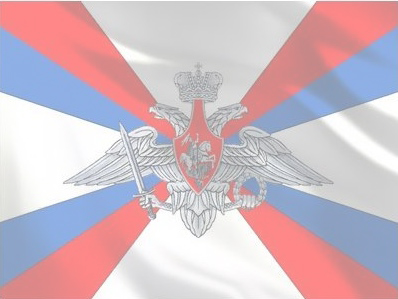 В связи с прохождением службы, ежегодно военнослужащему предоставляется отпуск. Количество дней отпуска составляет от 30 суток, место дислокации бригады располагается в 2-х часах езды от курортов черноморского побережья
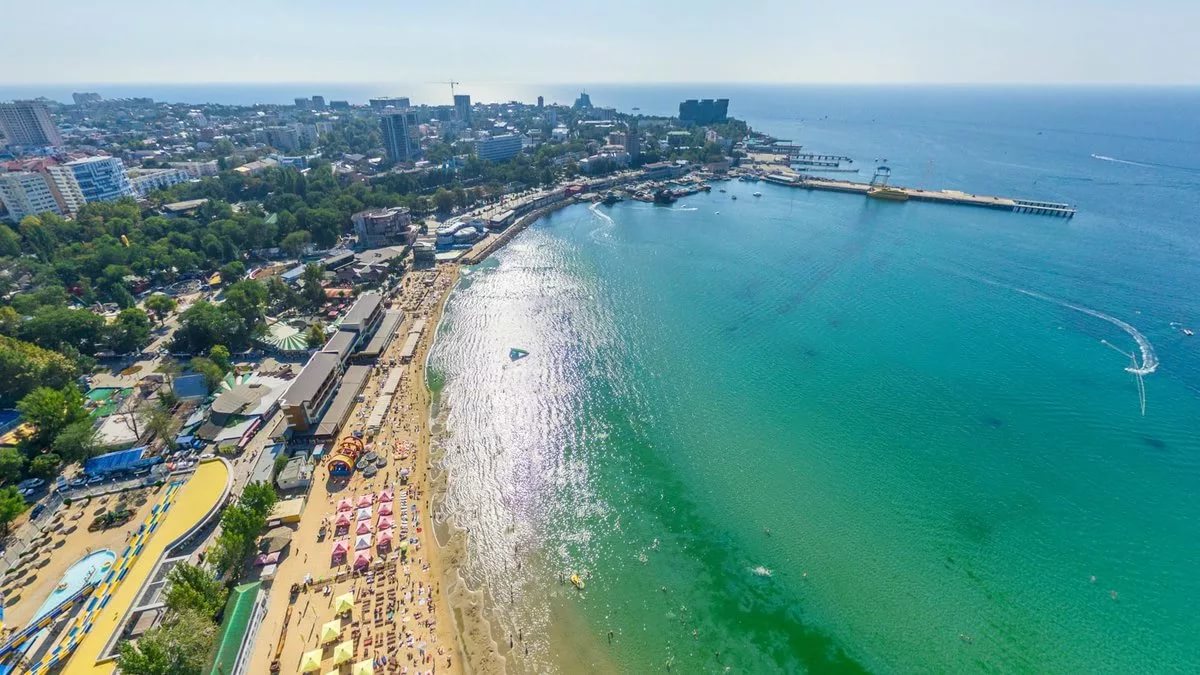 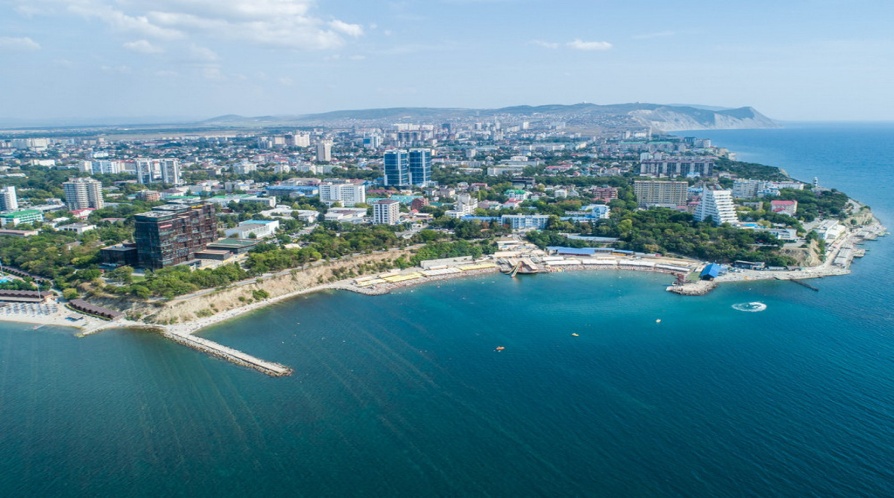 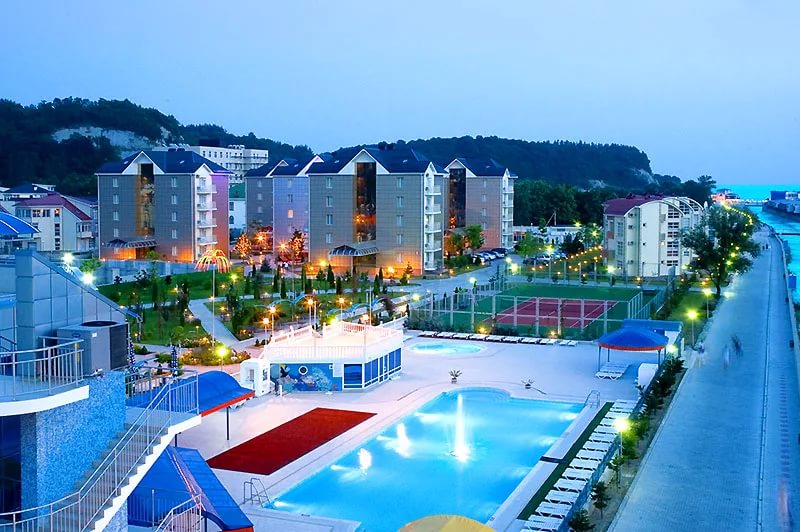 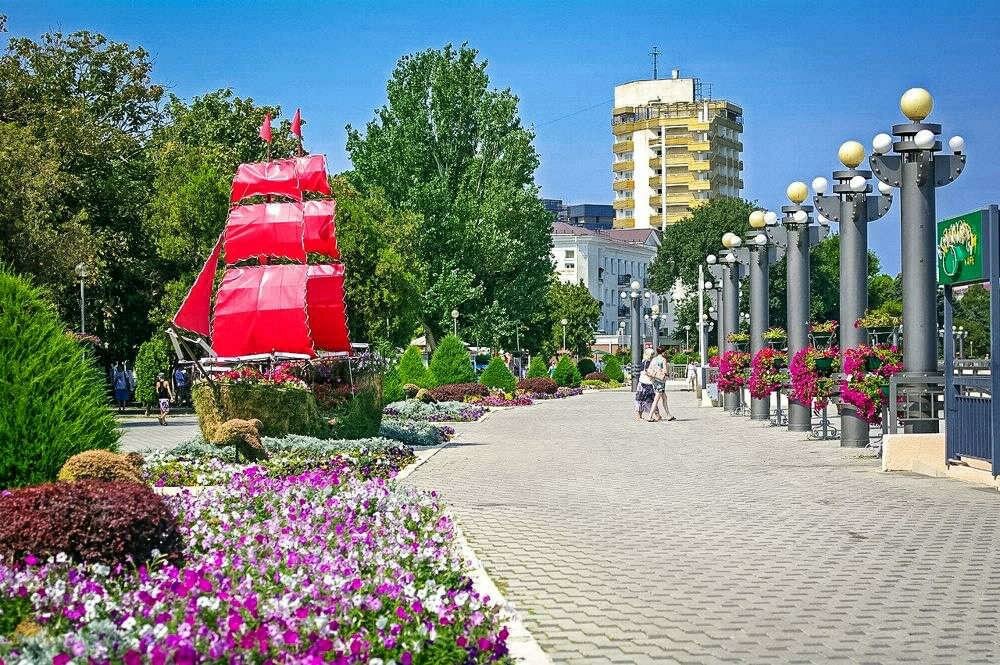 13
ДОШКОЛЬНОЕ ОБРАЗОВАНИЕ ДЛЯ ДЕТЕЙ ВОЕННОСЛУЖАЩИХ
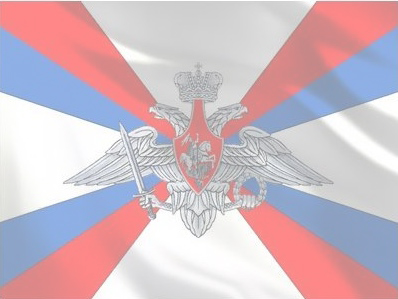 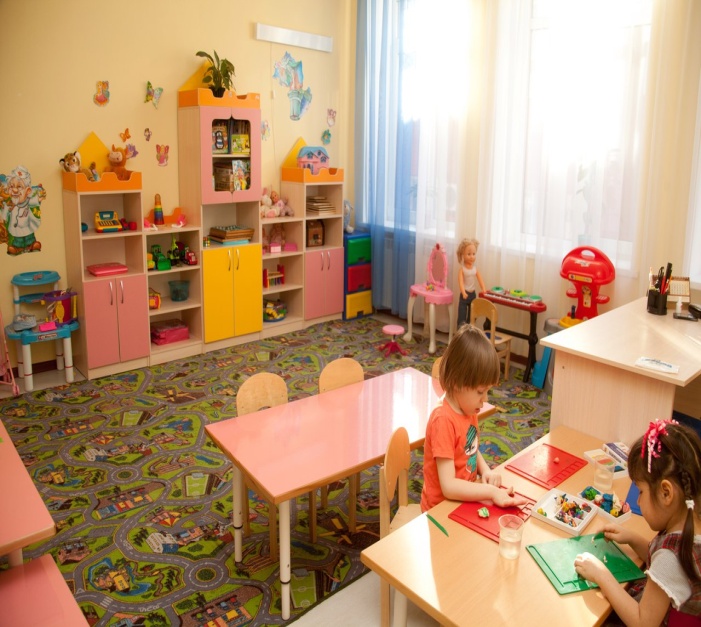 Детям военнослужащих предоставляются внеочередные места в детских садах и школах.
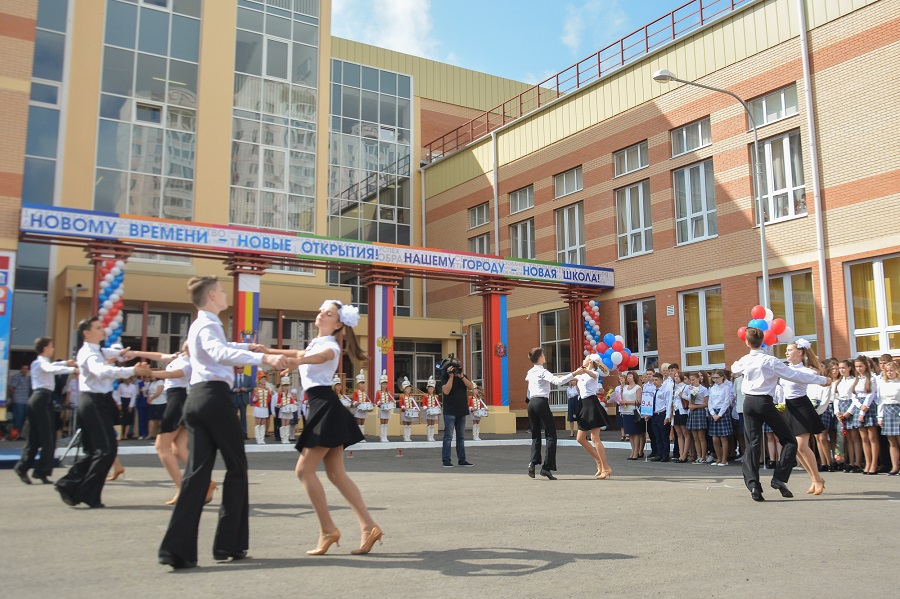 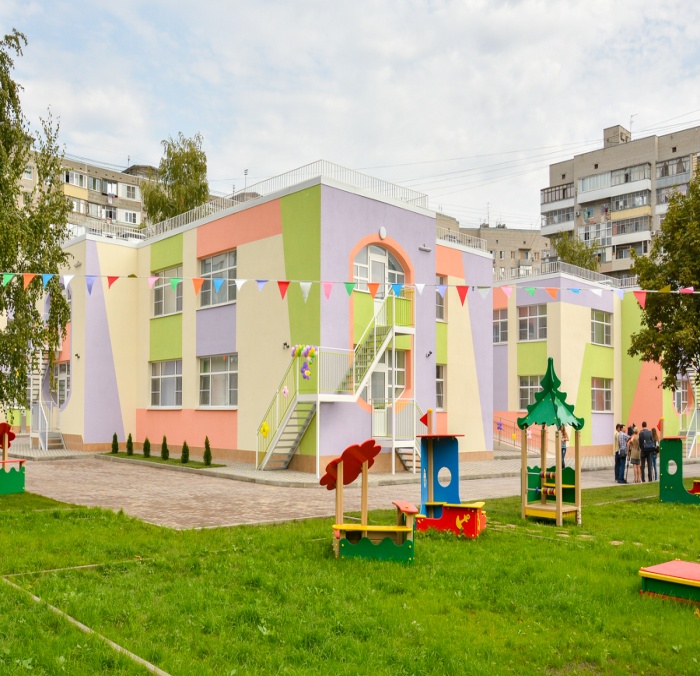 14
ПОСВЯТИ СВОЮ ЖИЗНЬ СЛУЖБЕ В ВООРУЖЕННЫХ СИЛАХ РОССИЙСКОЙ ФЕДЕРАЦИИ
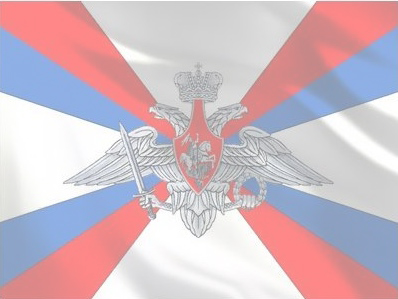 Прими решение!
Подай заявление в пункт отбора на военную службу по контракту в своем городе
Пройди профессиональный психологический отбор
Пройди медицинское освидетельствование
Сдай нормативы по физической подготовке
Подпиши контракт
Дождись приказа о заключении контракта и назначении на должность
15
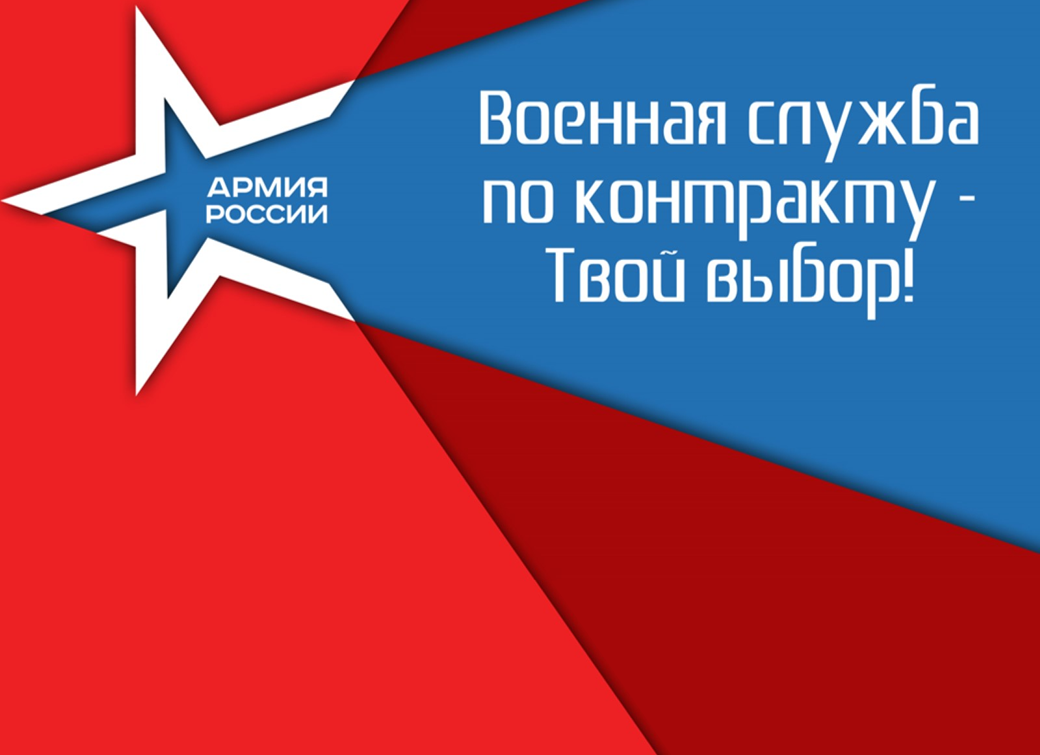